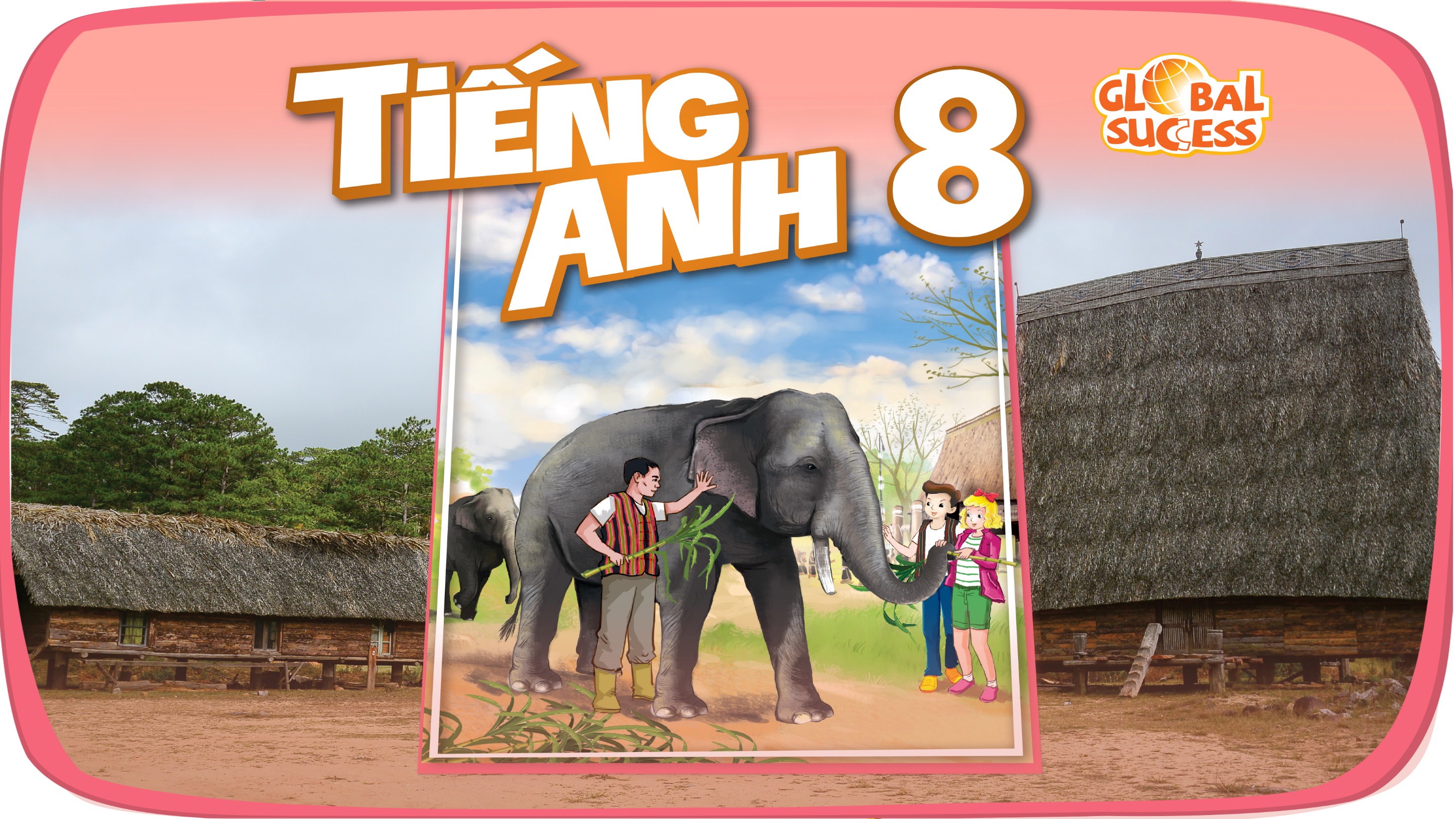 1
UNITS 1-2-3
REVIEW
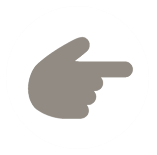 LESSON 1: LANGUAGE
UNITS 
1-2-3
HOBBIES
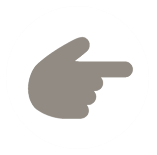 LESSON 1: LANGUAGE
WARM-UP
Keyword game
PRONUNCIATION
Task 1: Circle the word whose underlined part is pronounced differently from the others.
Task 2: Circle the correct answer A, B, or C to complete each sentence. 
Task 3. Complete the sentences with the words from the box.
VOCABULARY
Task 4. Choose the correct answer A, B, or C.
Task 5: Underline the correct bold word in each sentence.
GRAMMAR
CONSOLIDATION
Wrap-up
Homework
WARM-UP
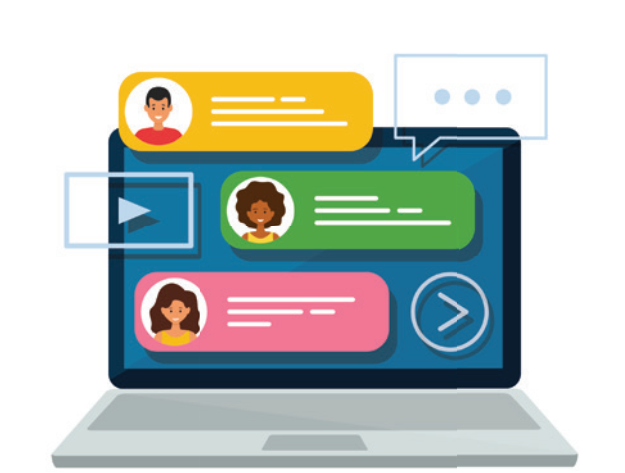 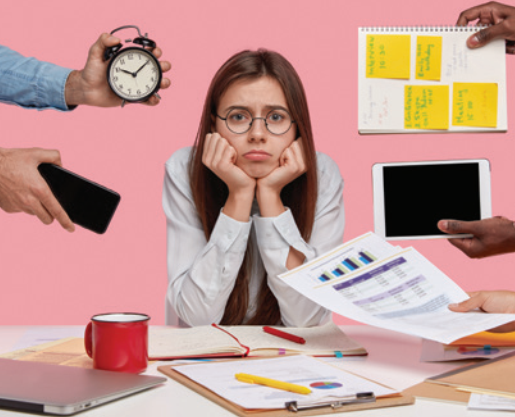 SET 1
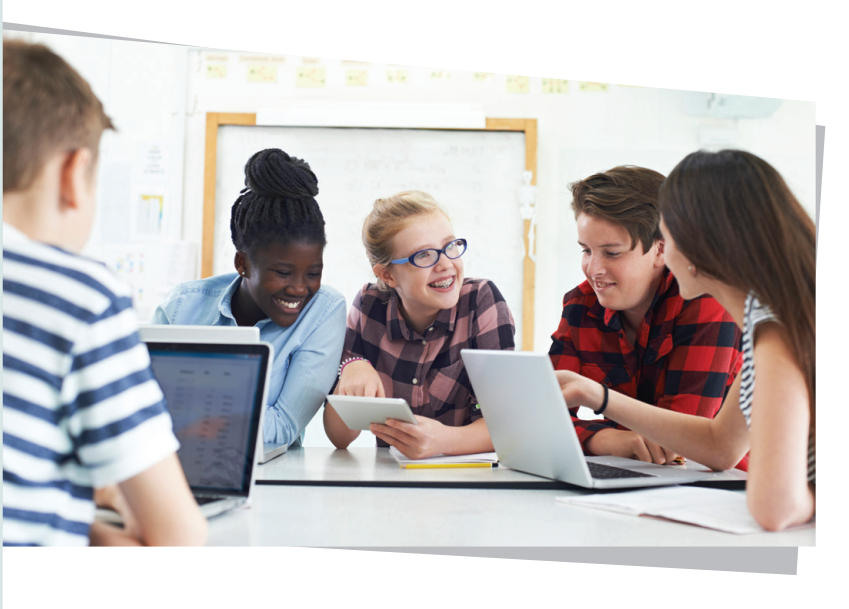 Teenagers
WARM-UP
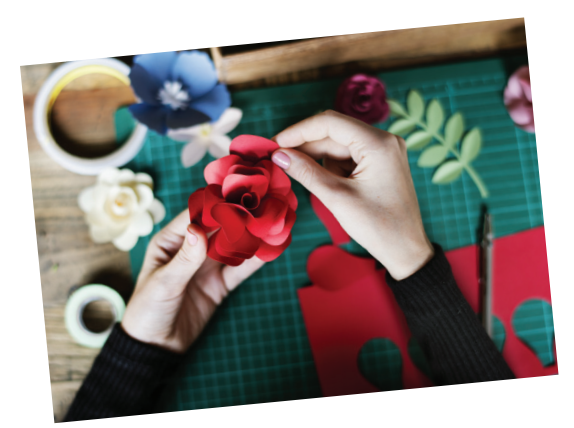 SET 2
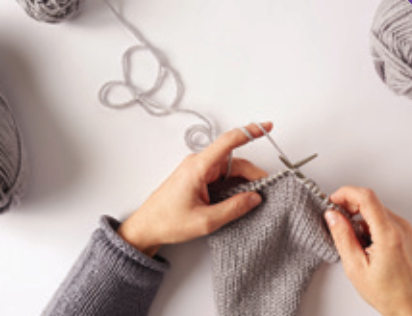 Leisure time activities
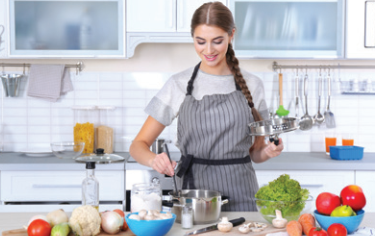 WARM-UP
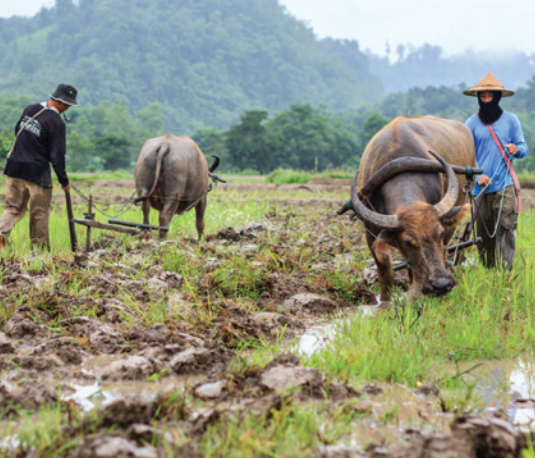 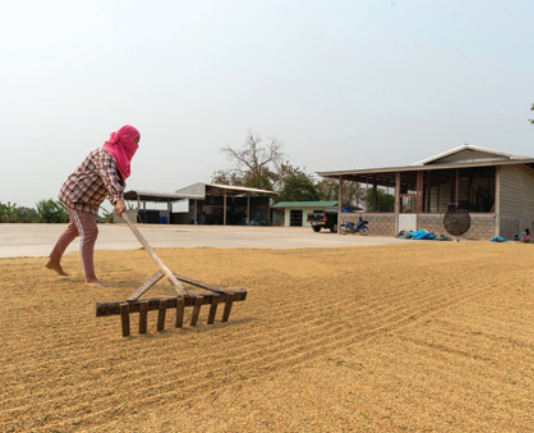 SET 3
Life in the countryside
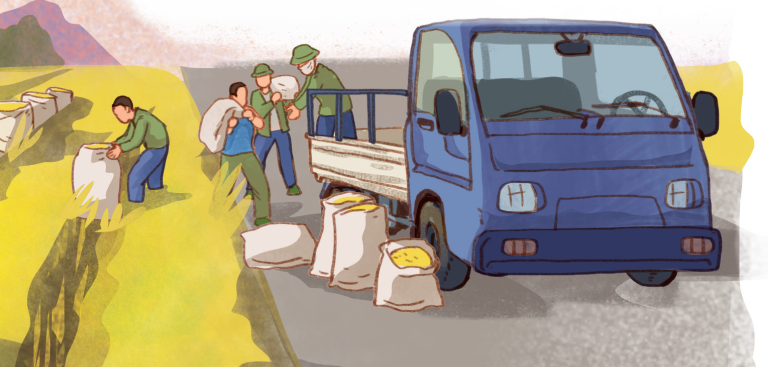 PRONUNCIATION
1
Circle the word whose underlined part is pronounced differently from the others.
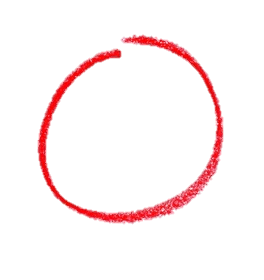 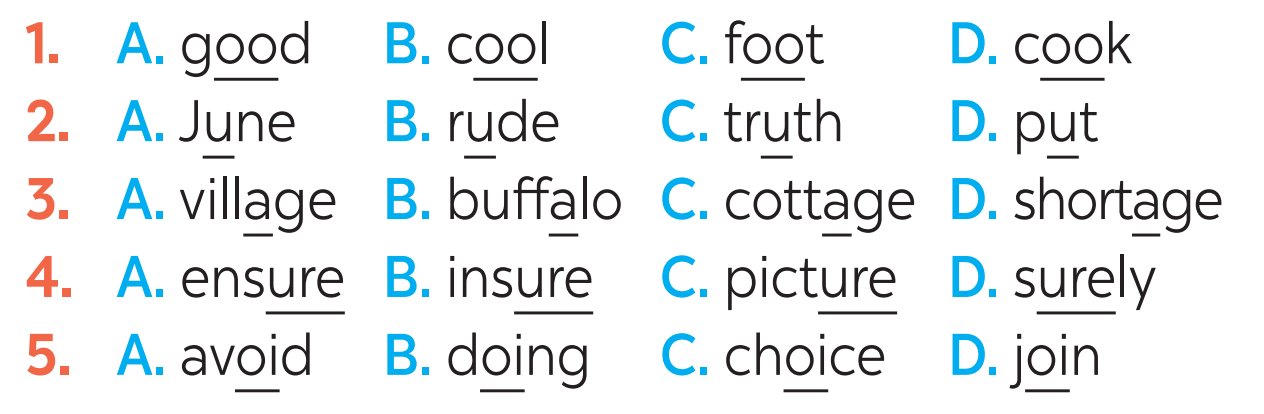 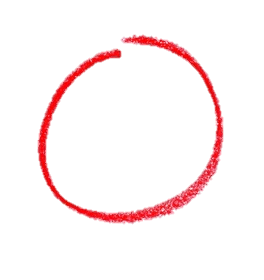 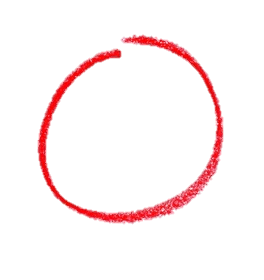 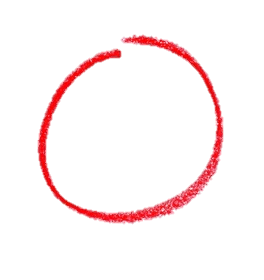 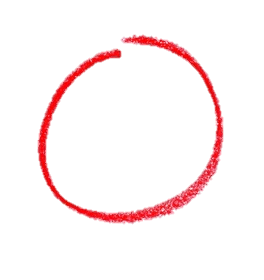 VOCABULARY
2
Circle the correct answer A, B, or C to complete each sentence.
1. Mi is ______ gardening in her free time.
A. in 				B. into 			C. to


2. Mai is interested ______ building websites for her friends.
A. of 				B. with 			C. in
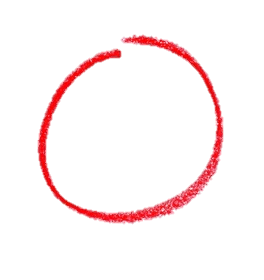 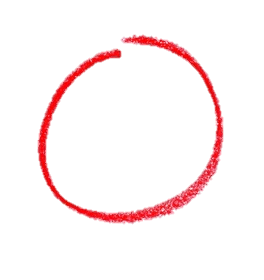 VOCABULARY
3. Minh is not fond of ______ puzzles because he thinks it takes a lot of time.
A. making 			B. doing 			C. building

4. I’m not keen on ______ our class photos to the forum.
A. uploading 		B. surfing 			C. messaging

5. While I was ______ some websites, I saw an advertisement about a resort.
A. creating 		B. browsing 		C. uploading
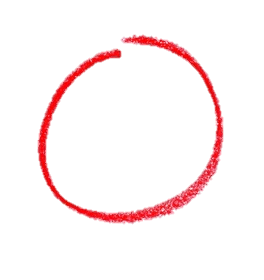 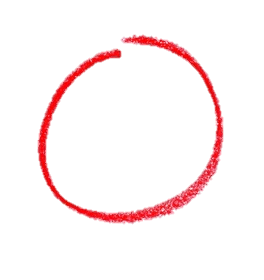 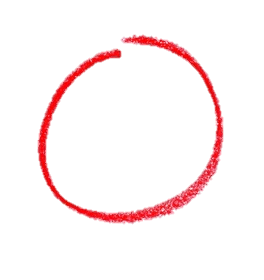 GRAMMAR
3
Complete the sentences with the words from the box.
bully 		trained 		hospitable		pressure 		focus
hospitable
1. People in my village are very ________________ to all visitors.
2. Parents in our village don’t put much ___________ on their children to do well at school.
3. In my school, we can __________ on study and play, and do not have to worry about bullies.
4. The best __________ player in our chess club will not be able to join the competition.
5. If a boy uses his strength to frighten weaker peers, he is a _________.
pressure
focus
trained
bully
GRAMMAR
4
Choose the correct answer A, B, or C.
1. Mai dislikes ______ her pictures to Facebook. She prefers not to show them to others.
A. to upload 		B. uploading				C. upload


2. We enjoy ______ photos of different types of scenery, so we took a camera with us.
A. taking 			B. to take				C. take
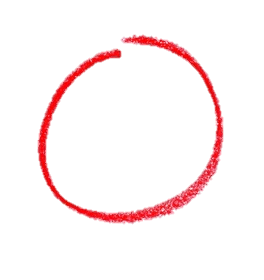 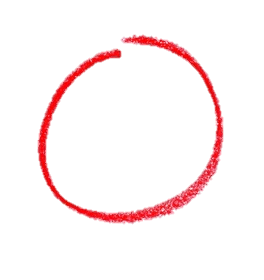 GRAMMAR
3. She did the puzzles ______ than I did, so I won the competition.
A. slowly 				B. slower			C. more slowly

4. Tom worked ______ than Mi; therefore, he got better results in the exams.
A. hardly 				B. harder			C. more hard

5. Now they all chat with each other ______ than before because they have smartphones.
A. more frequently 		B. frequent			C. frequently
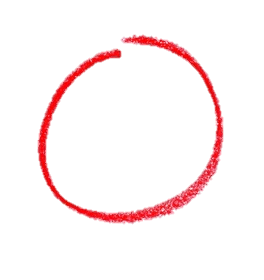 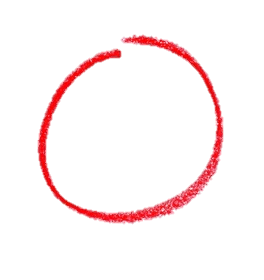 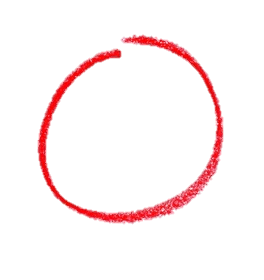 GRAMMAR
5
Underline the correct bold word in each sentence.
1. Minh is interested in painting, so / but yesterday he decided to join the arts and crafts club.
2. Life in the city seems to be more comfortable, otherwise / but I prefer life in the countryside.
GRAMMAR
3. She tries to focus more on her studies; therefore / otherwise, she won’t pass her exams.
4. During harvest time, farmers have to get up earlier, and / so they have to work harder.
5. Parents now have higher expectations of their children; therefore / so, children are under more pressure than before.
CONSOLIDATION
1
Wrap-up
What have we learnt in this lesson?
Pronunciation in Units 1-2-3
Vocabulary of Units 1-2-3
Grammar of Units 1-2-3
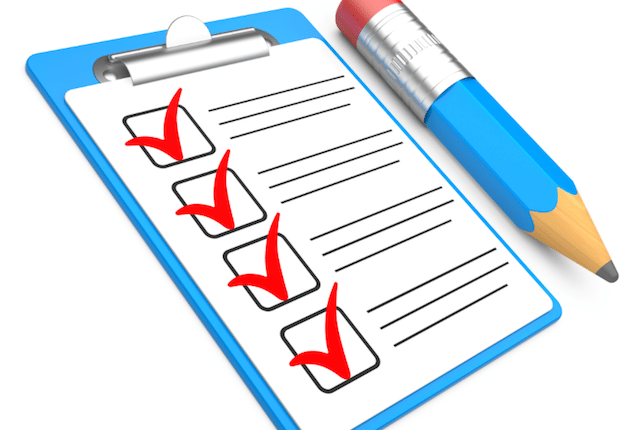 CONSOLIDATION
2
Homework
Exercies in the workbook
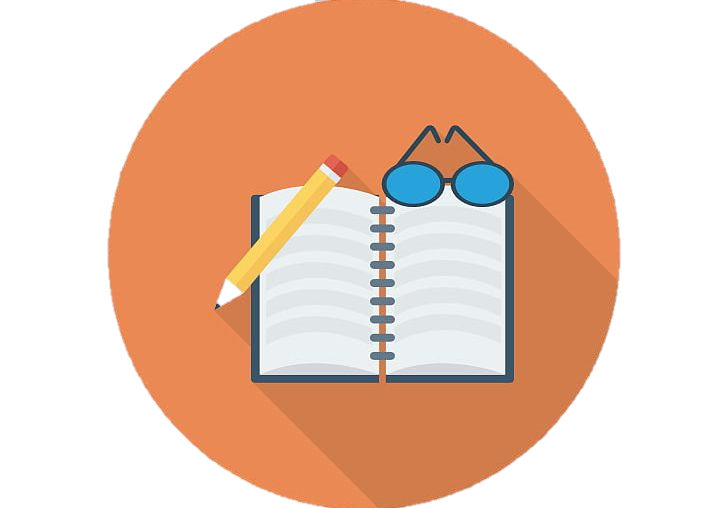 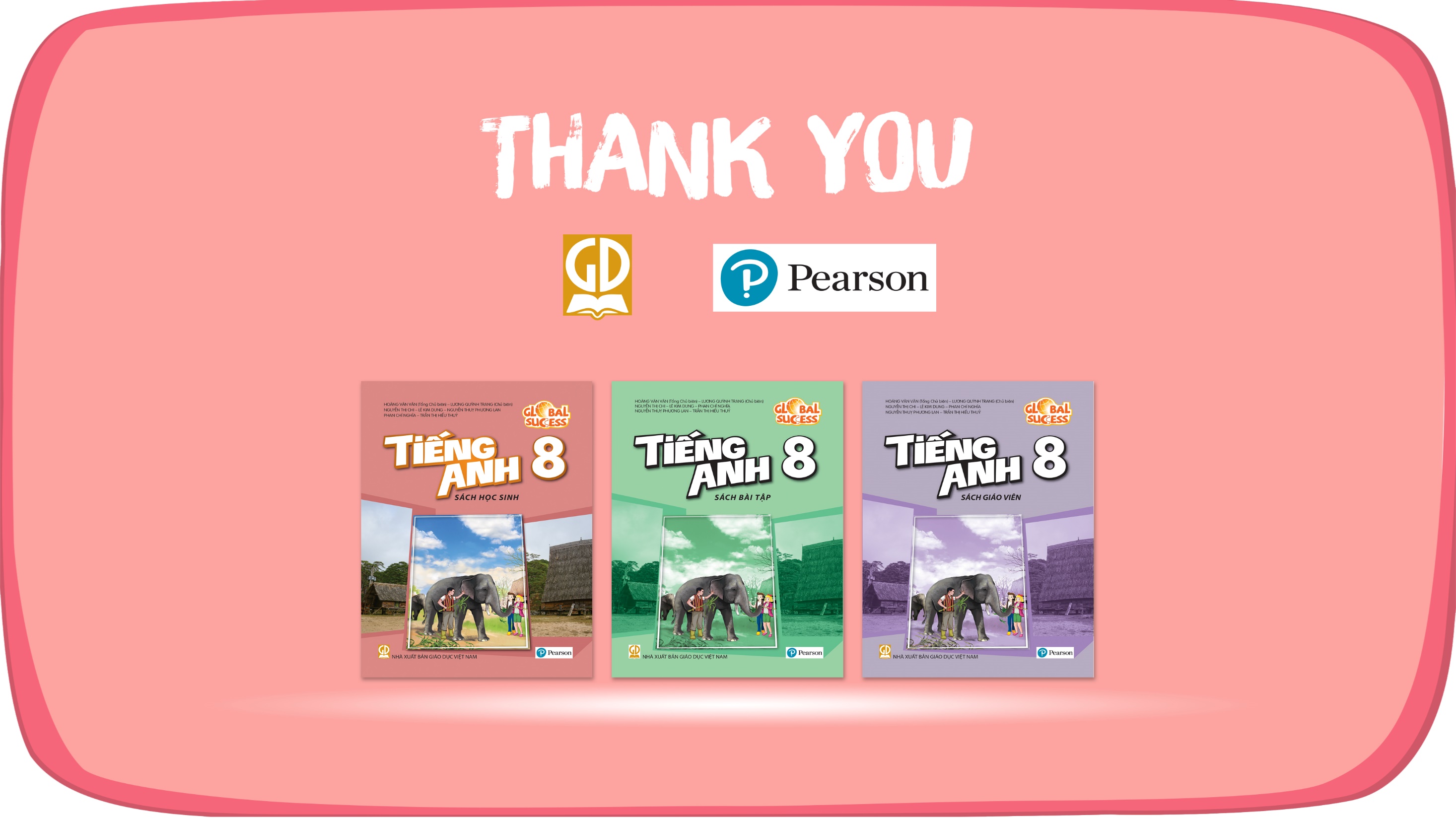 Website: hoclieu.vn
Fanpage: facebook.com/www.tienganhglobalsuccess.vn/